The ParlText database of the V-Shift Momentum project
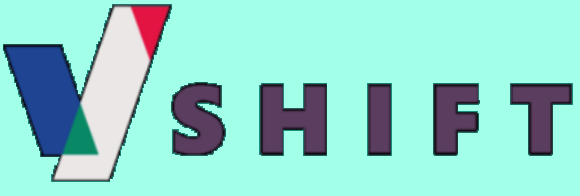 Miklós Sebők, Csaba Molnár, Anna Takács
21st November 2024
2nd Budapest Workshop on LLMs and Generative AI
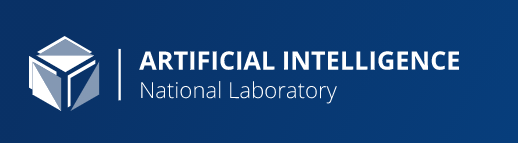 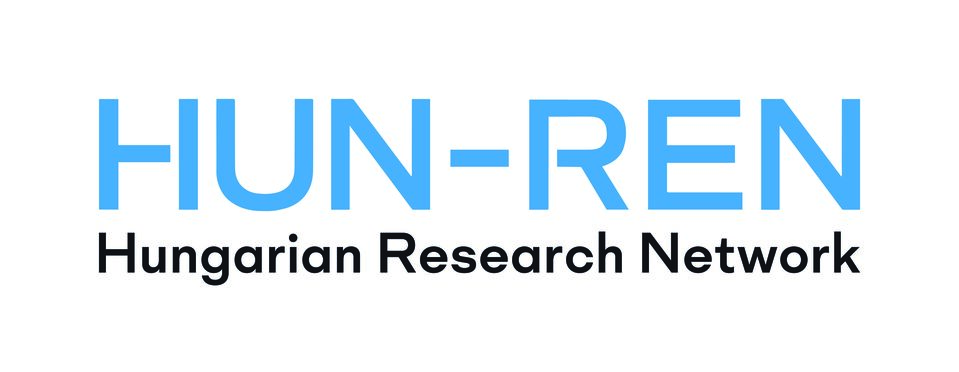 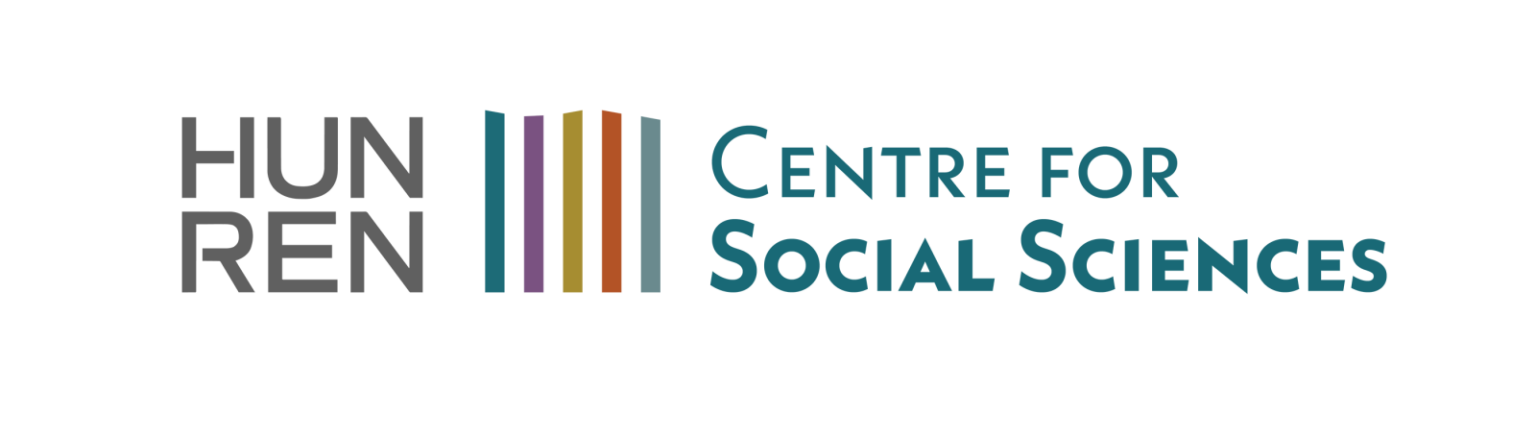 Need for legislative data and corpora
Rapid emergence of text-as-data approaches and Natural Language Processing methods
New opportunities for quantitative legislative studies
But: relevant and directly usable corpora associated with adequate metadata is crucial
Potential usage:
Revealing the yet hidden patterns and characteristics of political behaviour and governance
Making comparative research design more widespread
Pilot datasets: focus on legislative activities of Central East European region as an underresearched region
	Czechia, Hungary
	Parliamentary speeches, bills, laws
The most significant precursors of ParlText
The ParlText database
Corpora + metadata + data linkage
Pilot: Czechia and Hungary
Some metadata:
	Speeches: Agenda item, electoral cycle, date of presentation, place within the given session, bill linked to the speech
	Bills: Bill title, official registration number of the bill, electoral cycle, date of introduction, law linked to the bill
	Laws: Law title, official year and number of the law publishment, electoral cycle, date of publishment, bill linked to the law
Text of the observations
Linkage process
Based on ParlLawSpeech
	Introduced bills - Parliamentary speeches discussing them - published laws
Web-scraping parliamentary corpora and datasets
Segmentation difficulties (Czechia, Poland, Slovakia)
Multiple linking
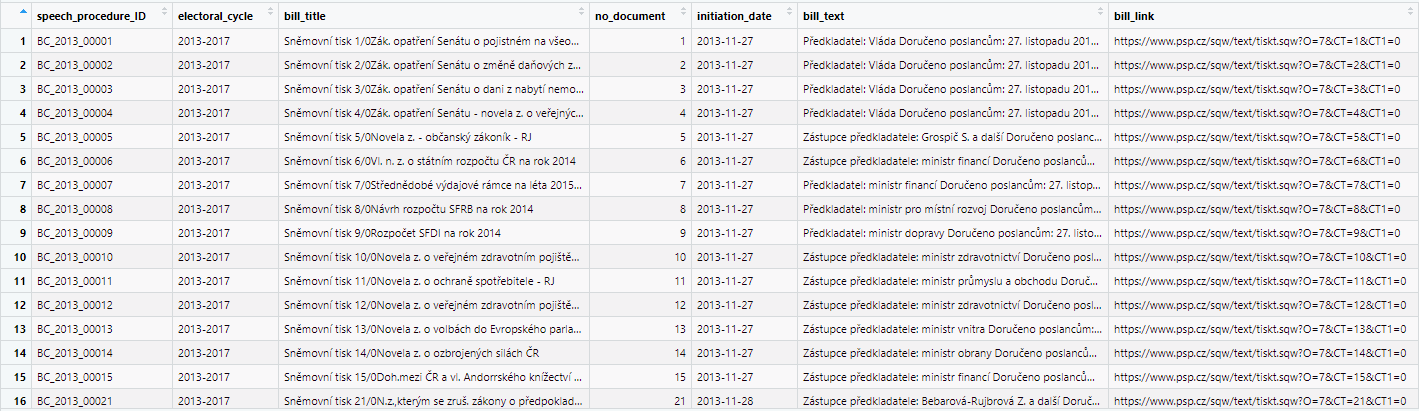 Linking example of Polish and Hungarian speeches to bills
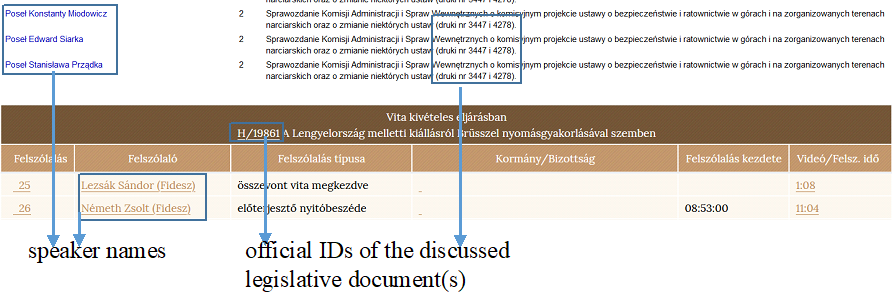 Difficulties regarding agenda extraction of Czech and Slovak parliamentary speeches
In the Czech case, it appears only in some electoral cycles
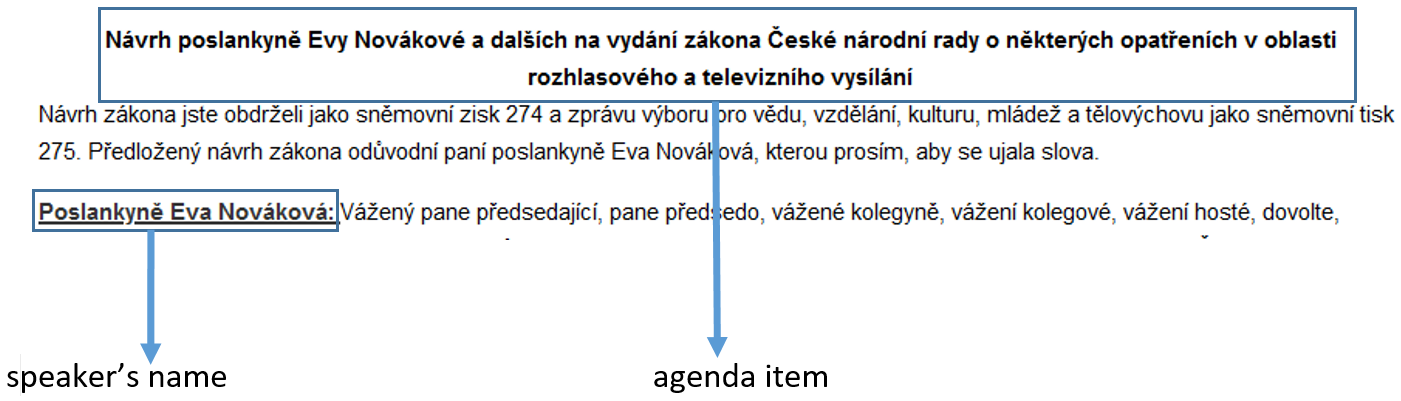 Descriptive statistics
Data validation: amount of Hungarian bills by year
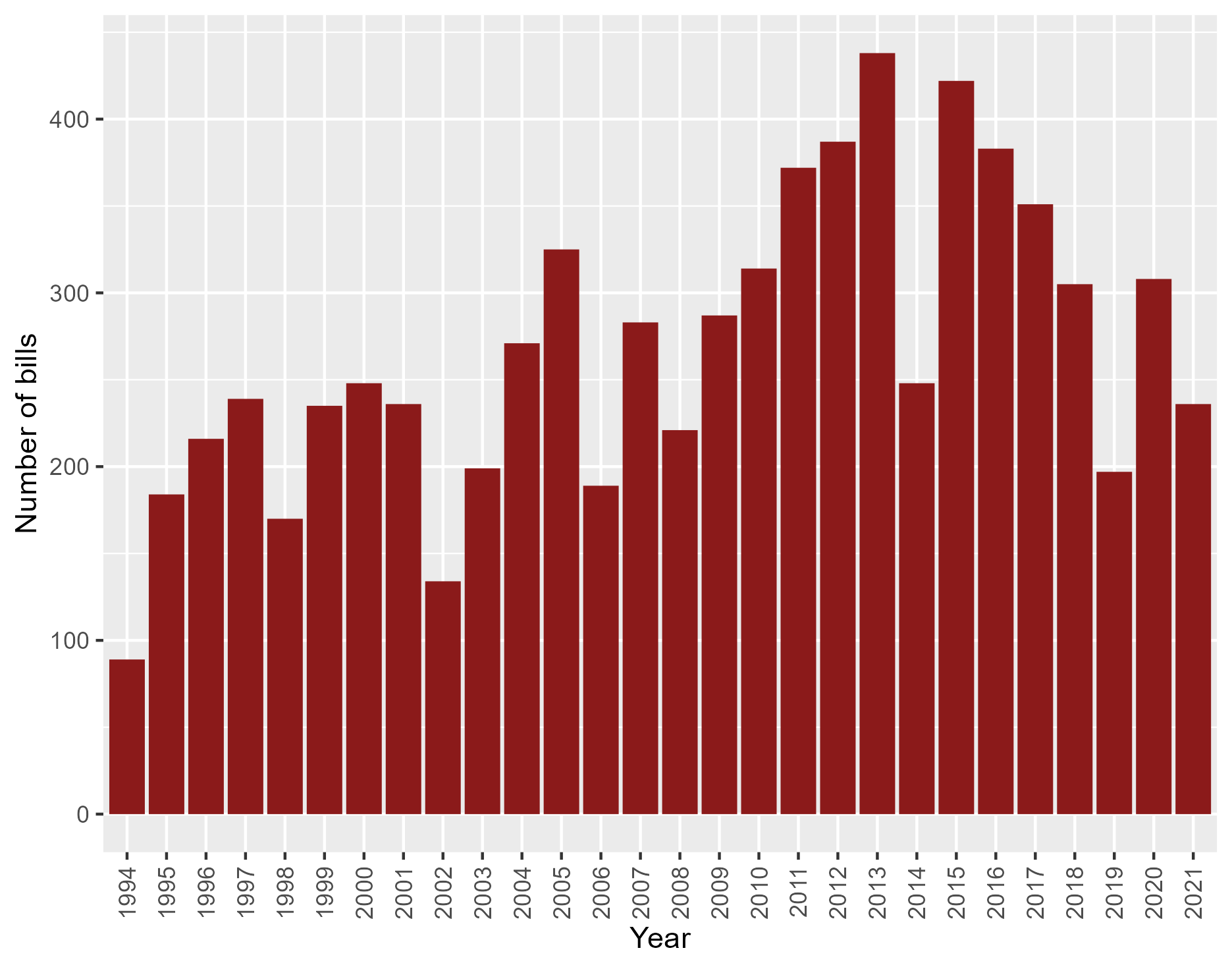 Data validation: correlation between length of Czech bills and laws
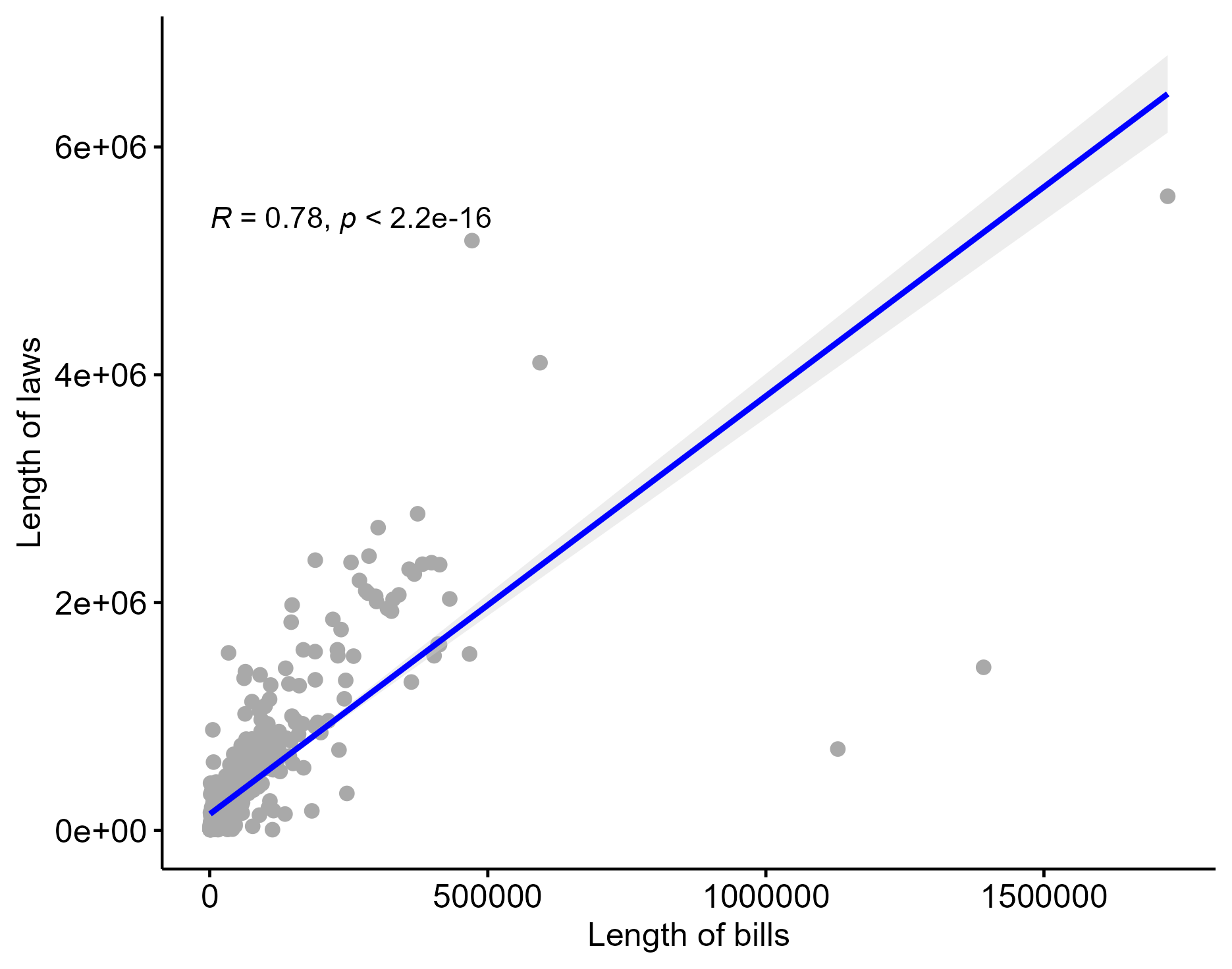 Further goals and potential usages
Including recent data
Expanding the database to other countries and regions
New research on  legislative processes, trends, and patterns of legislative activity
	E.g. polarisation, discourse analysis, policy frames, issue ownership etc.
Wider geographical horizon, wider time frame, new metadata
Interactions among different arenas of politics
Thank you for your attention!
COMING SOON:
https://parltext.org/